Welcome New Aggies!
Online International and National Academic Advising
Fall 2018
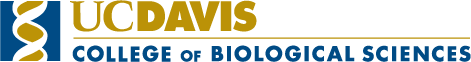 Yasmine V. Jefferson,
Academic Advisor
College of Biological Sciences
University of California, Davis
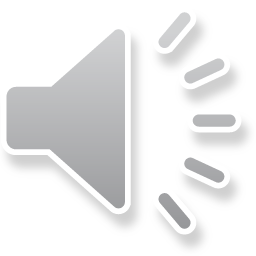 This presentation will cover:
What is Academic Advising?
How do I register?
How do I choose my courses?
Answering Your Questions
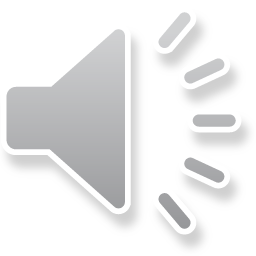 Welcome to UC Davis!
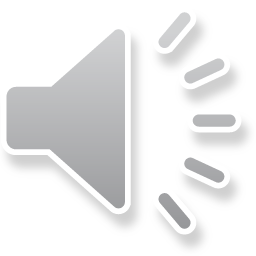 Biology Academic Success Center (BASC)
1023 Sciences Lab BuildingFront Desk: 530-752-0410Email: cbsundergrads@ucdavis.edu
Appointments and Resources: basc.ucdavis.edu
Services:
Academic planning & course selection
Strategize with you to meet graduation requirements (Major, GEs, College English Composition Requirement, etc.) 
Can help with academic difficulties
Leave of absence(s)
Petitions & Exceptions
Referrals to other campus resources
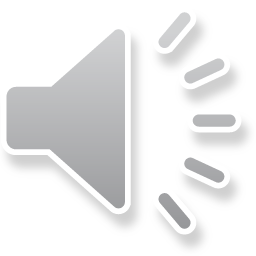 Your BASC Advisors
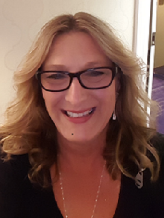 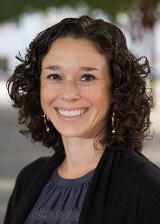 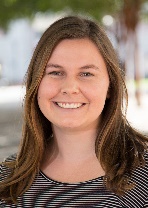 Abby 
Mansour
Julie Burgal
Tori Hollowell
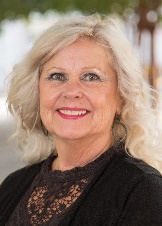 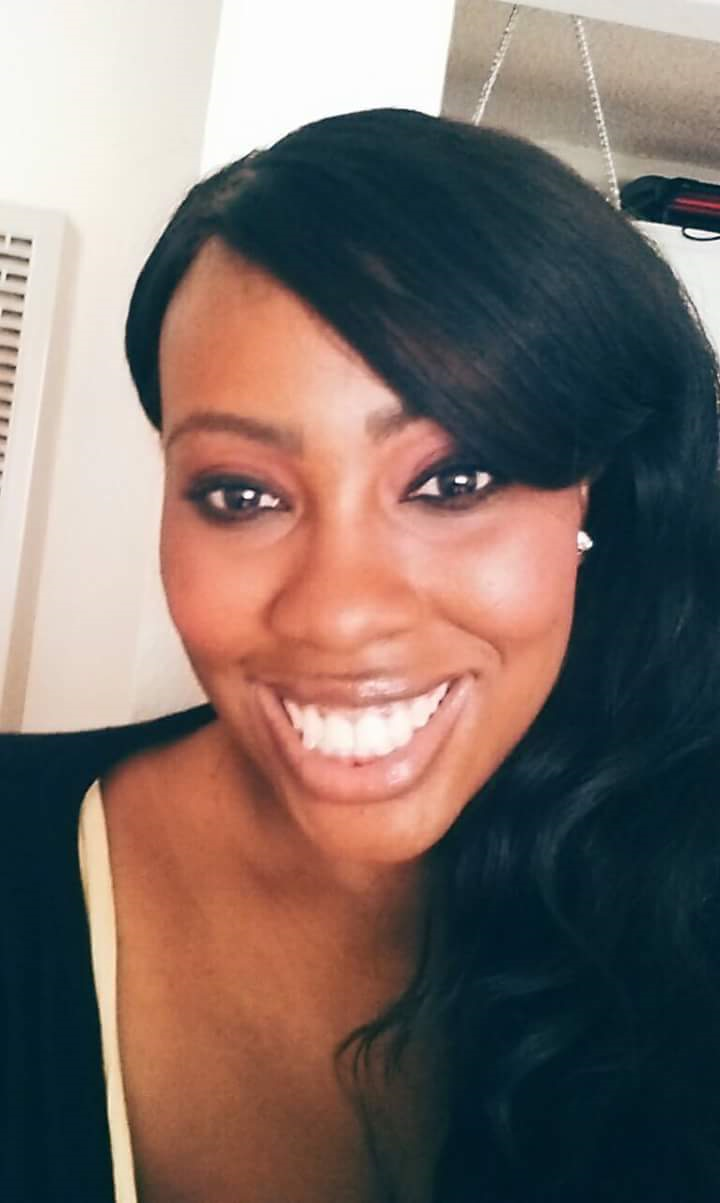 Julie Evans
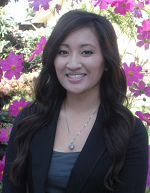 Yasmine V. Jefferson
Sophy 
Ney
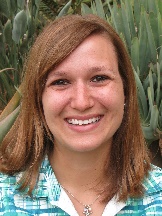 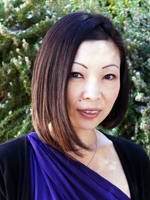 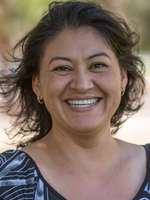 Joyce Fernandez
Maria 
Saldana-
Seibert
Millie Ling-Tsai
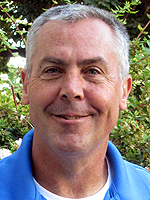 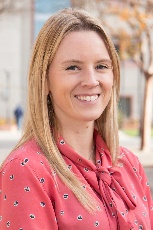 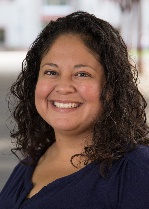 Tom Hall
Mackenzie Lucky
Elia 
Salgado
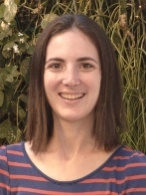 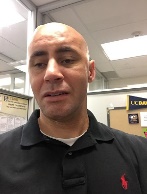 Jennifer Halpert
William Madden
Terri 
Zamora
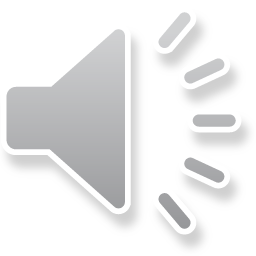 Additional BASC Advising Services
Faculty Advisors:  Associated with each major and can help you: 
Research options
Assist with graduate school plans and career opportunities
Peer Advisors:  Students in the College of Biological Sciences (CBS)can help you with:
Courses and scheduling
Filling out petitions
General Education requirements
On-campus involvement and 
   resources
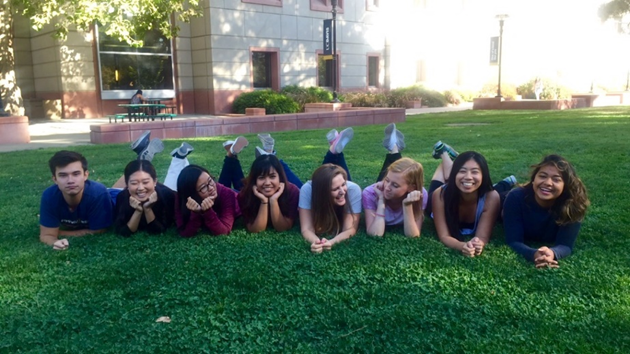 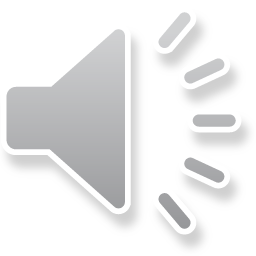 Review Placement Exam Scores: English, Math, and/or Chemistry
How to Prepare for Registration
1
Confirm AP/IB/A-Level Scores (if any)
5 Steps to Success
2
Enter information into 1st Quarter Course Recommendation Tool
3
Save preferred schedule and confirm Pass Time in Schedule Builder
4
Register for courses during Pass 1
5
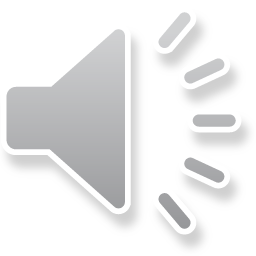 Placement Exams and Scores
Chemistry
Entry Level Writing Requirement
Math
Satisfied with one of the following:
SAT/ACT/AP Test Scores
English Language Placement Exam (ELPE)
Satisfied with one of the following:
AP/IB/A-Levels
Placement Exam
Satisfied with one of the following:
SAT/ACT/AP Test Scores
Chemistry Placement Exam
OR Preparatory Options (ALEKS or course WLD 41C)
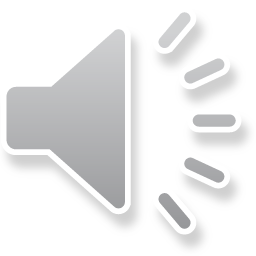 Pass Times – Fall 2018
Pass 1
Register for Recommended Courses
VISIT: registrar.ucdavis.edu
Pass 2
Register or Waitlist for Courses that were not available during Pass 1
Open Registration
Any necessary changes to your schedule can be made at this time
Registration Freeze
Advisors will be reviewing your schedules and may be suggesting changes
Schedule Adjustment
Last chance to make schedule adjustments
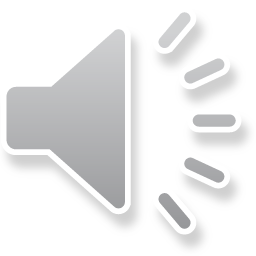 What is a “good” schedule for fall quarter?
Balanced schedule with 13-15 units
How do I calculate total units?
Workload units count. Ex: WLD 57 or WLD 41C
What do I do if a class is full?
Waitlist during Pass 2
Select alternative classes
Avoid Time Conflicts
Lower Division 1-99, Upper Division 100-199
You should only be in lower division classes this quarter
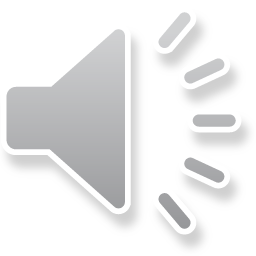 If you are unsure, ask your academic advisor!
How do I know if my schedule is right for me?
Go to each class meeting the first week of instruction
Carefully review each syllabus 
Talk to an advisor right away if you have questions or concerns about your course schedule schedule
Courses have a 10-day or 20-day drop deadline 
The last day to add a course is the 12th day of instruction
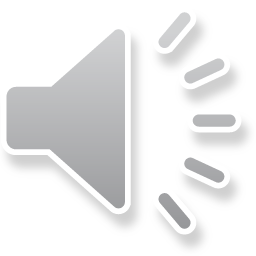 [Speaker Notes: It can be hard to know what a class will be like until you go during the first week. 
Pay attention to the course syllabus in each class - look at the number and length of assignments, the midterm and final exam schedules, etc.]
Mandatory Advising
One-on-one meetings to discuss academic success, student tools, resources, and policies
Policies and Procedures are specific to each College
College of Biological Sciences
Holds
Placed if you miss a deadline
Contact the department that placed the hold
Check out our website! basc.ucdavis.edu
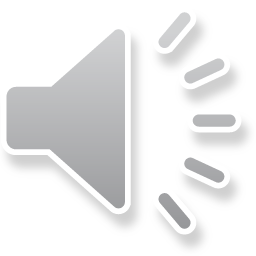 Look up the courses for your major using the 1st Quarter Course Recommendation Tool
How do I choose my courses?
1
Start taking courses required for your major in your first quarter. If you want to change your major, take the courses required by the major that you plan to change to.
2
Meet with your academic advisor in the fall to learn about how to change your major.
3
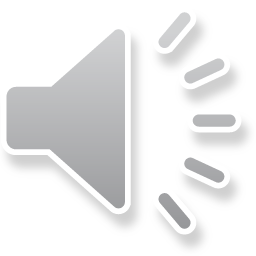 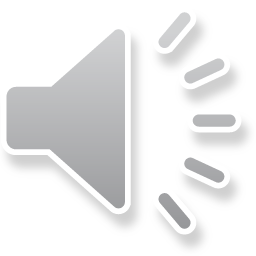 Recommended Courses by Major
BIS, MIC, EEB, PLB, MCS, NPB
BMB, CBI, GGN, Undeclared
Fall 2018
Chemistry
Biology
Chemistry
Math
BIS- Biological Sciences; CHE- Chemistry;  MAT- Mathematics  
If you enroll in any sort of WLD course, push these courses back for the appropriate amount of quarters.   
BIS 005 (cohort) only to be taken in 1 quarter, assigned by your cohort designation
Suggested GE courses:  CLA 30F/CLA 30, PHI 15, PHI 31, GEL/EDU 81 lower division English Composition Requirement
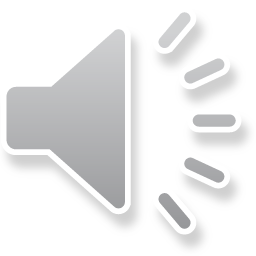 Where to Get Advice
What we covered:
How to Choose Your Courses
Changing Majors
Registration
Units
Placement Exams and Scores
Pass Times and Waitlists
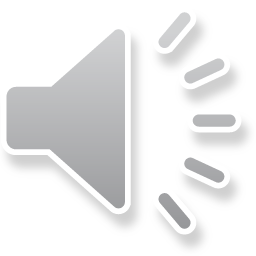 What I Wish I Knew as a First Year Aggie!
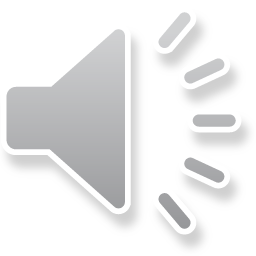 Do classes get more difficult when the course numbers get higher?
For example:  Is UWP 1 easier than UWP 21?
No.  Many courses are not taken in order.  Read the full course description in order to determine if you are prepared to take the course. 
Only take courses numbered 1 - 99 your first year at UC Davis.  Do not register for courses numbered 100 - 199.
Questions and Answers
(Q & A)
Q 1
A 1
What do I do if a course that I want to take is full?
If a course is full you can add yourself to the waitlist during Pass 2 registration.  (If another student drops this course you may be added).
However, there is no guarantee that you will be added to a waitlisted course. Use the “1st Quarter Class Registration Tool” to find another course in case you do not get into your first choice.
Questions and Answers
(Q & A)
Q 2
A 2
I have Advanced Placement (AP),  International Baccalaureate (IB), and Advanced Levels (A-Level) Exam credit.  Can I skip any classes?
Some AP and IB credit may allow you to skip a course, however we do not recommend it. Exam credit is not the same as a University level course
In some cases you are not allowed to take a course that you have earned AP or IB credit for.  Refer to the General Catalog or talk to your Academic Advisor
Questions and Answers
(Q & A)
Q 3
A 3
Can I take more than 15 units?
New students are strongly recommended to only take 13-15 units their first quarter. If you earn good grades in your first quarter you can discuss increasing your units for winter quarter with your Academic Advisor
Questions and Answers
(Q & A)
Q 4
A 4
What are the requirements to change my major?
Be in good academic standing. 
Have at least a 2.0
Meet with an advisor from  the major you intend to switch into.
Questions and Answers
(Q & A)
Q 4
A 4
Questions and Answers
(Q & A)
Q 4
A 4
I am an Undeclared-Life Sciences major, how do I declare my major? Do I have to declare my major by a specific time?
Students who are Undeclared-Life Sciences majors must declare a major before reaching 90 units (not taking into account AP/IB units. Delay in declaring your major will result in a registration hold.
Questions and Answers
(Q & A)
Q 4
A 4
Can I take some of my courses as Passed/Not Passed (P/NP)?
Maximum P/NP Units is one-third of units completed at UC Davis.Courses for your major must be taken for a letter grade, unless only offered as P/NP grading.
Questions and Answers
(Q & A)
Q 4
A 4
Can I repeat a course more than once?
You are allowed to repeat a course one time for credit only if you received a D+, D, D-, or F grade. If you wish to repeat a course for a second time you must receive permission to do so before you enroll in the class for the third time. A Multiple Repeat Petition will need to be submitted and approved to enroll in the class.
For More Information
1023 Sciences Lab BuildingFront Desk: 530-752-0410Email: cbsundergrads@ucdavis.edu
Appointments and Resources: basc.ucdavis.edu
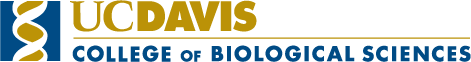 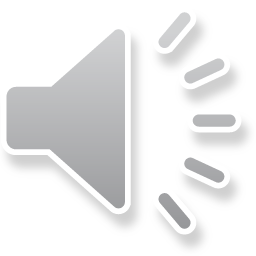